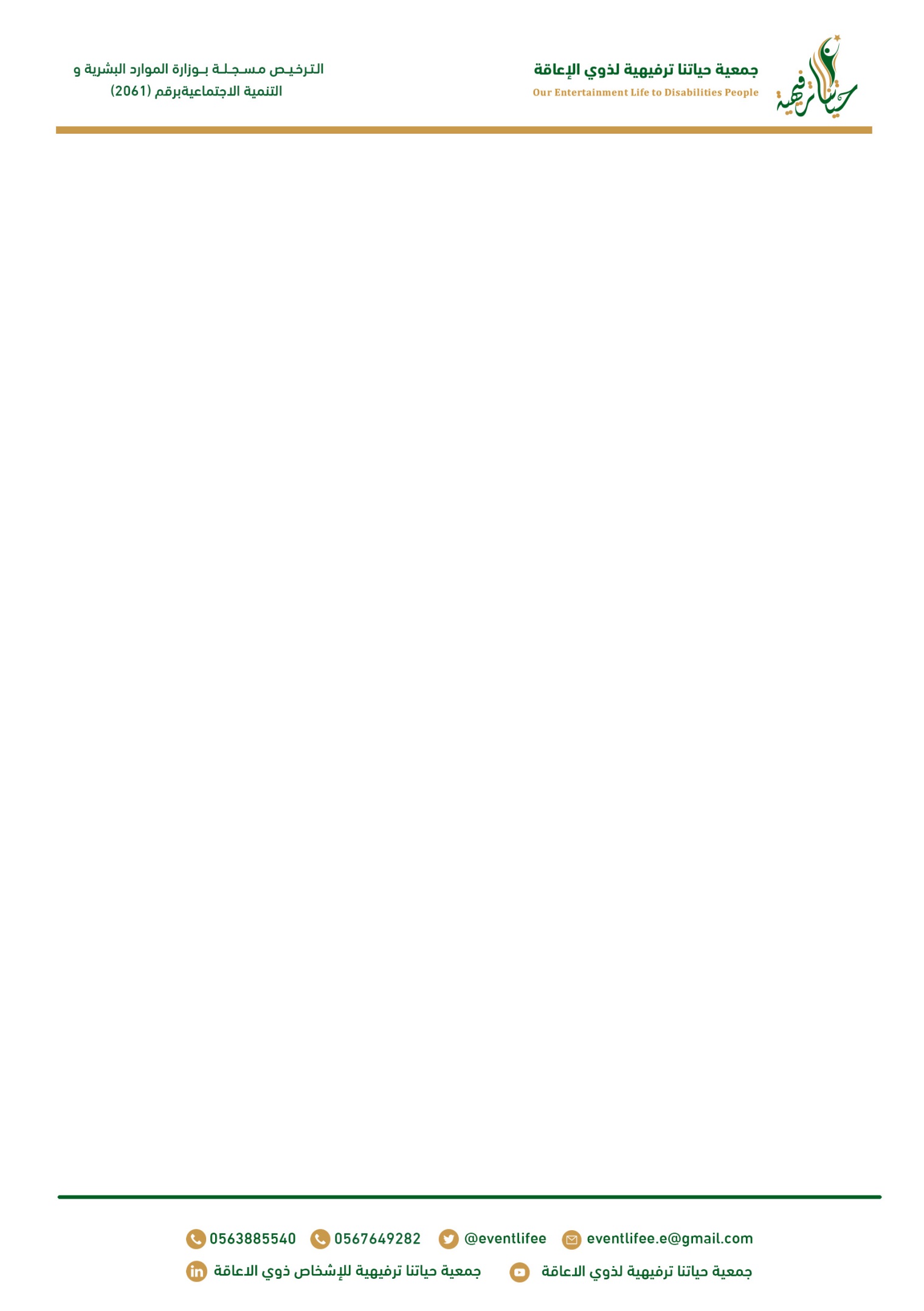 المحضر الاول 2021

بانه في يوم الاثنين 14 رمضان 1442 هجري الموافق 26 ابريل 2021 تم صدور الموافقة على أعضاء المجلس الإداري لجمعية حياتنا الترفيهية للأشخاص ذوي الإعاقة ومدة المجلس الإداري \ 4 سنوات وتم استلام شهادة الترخيص برقم 2061 لتكون اول جمعية ترفيهية متخصصة لذوي الإعاقة بالسعودية ومقرها محافظة جدة.. للإشراف الفني \ هيئة الترفيه
وتم تسليمهم لوائح أساسية للجمعية لتبدأ مسيرتها.